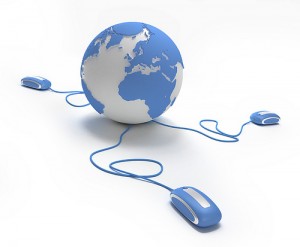 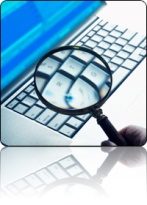 DEONTOLOGIA PROFESIONAL
‘‘Conjunto de principios y reglas éticas que regulan y guían una actividad profesional. Estas normas determinan los deberes mínimamente exigibles a los profesionales en el desempeño de su actividad”.
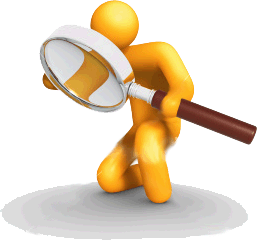 Expositor: Joel Amílcar González
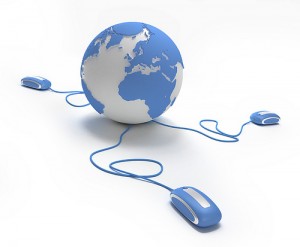 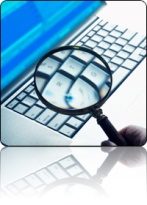 PRINCIPIO DE BENEFICIO DEL AUDITADO
PRINCIPIO DE CALIDAD
‘‘El auditor deberá ver como se puede conseguir la máxima eficacia y rentabilidad de los medios informáticos de la empresa auditada”.
‘‘El auditor deberá prestar sus servicios a tenor de las posibilidades de la ciencia y medios a su alcance”.
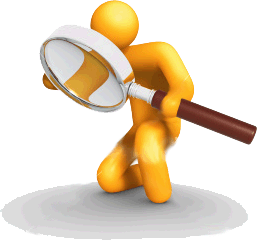 Expositor: Joel Amílcar González
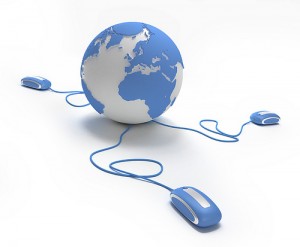 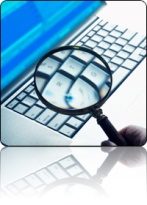 PRINCIPIO DE CAPACIDAD
PRINCIPIO DE CAUTELA
‘‘El auditor debe en todo momento ser consciente de que sus recomendaciones deben estar basadas en la experiencia contrastada que se le supone tiene adquirida ”.
‘‘El auditor debe estar plenamente capacitado para la realización de la auditoria encomendada”.
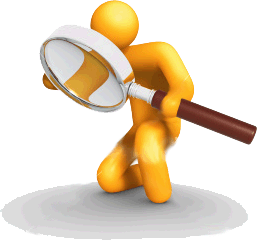 Expositor: Joel Amílcar González
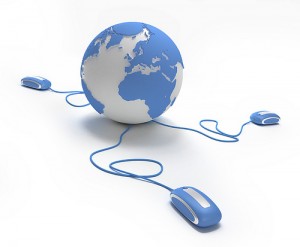 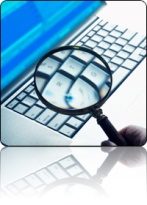 PRINCIPIO DE COMPORTAMIENTO PROFESIONAL
PRINCIPIO DE CONCENTRACION EN EL TRABAJO
‘‘El auditor, tanto en sus relaciones con el auditado como con terceras personas, deberá, en todo momento, actuar conforme a las normas, implícitas o explicitas, de dignidad de la profesión y de corrección en el trato personal”.
‘‘El auditor deberá evitar que un exceso de trabajo supere sus posibilidades de concentración y precisión en cada una de las tareas a el encomendadas”.
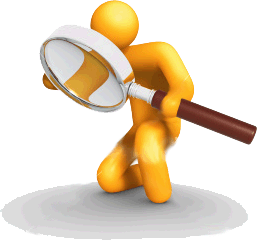 Expositor: Joel Amílcar González
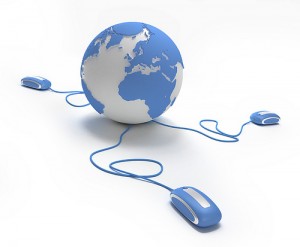 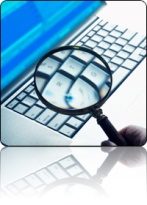 PRINCIPIO DE CONFIANZA
PRINCIPIO DE CRITERIO PROPIO
‘‘El auditor deberá facilitar e incrementar la confianza del auditado en base a una actuación de trasparencia en su actividad”.
‘‘El auditor durante la ejecución de la auditoria deberá actuar con criterio propio y no permitir que este, este subordinado al de otros profesionales, aun de reconocido prestigio, que no coincidan con el mismos”.
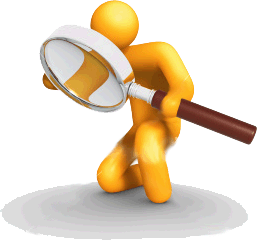 Expositor: Joel Amílcar González
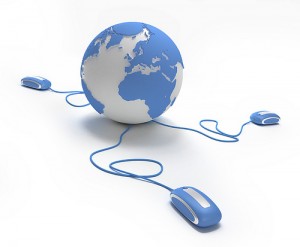 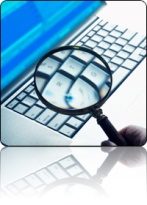 PRINCIPIO DE DISCRECION
PRINCIPIO DE ECONOMIA
‘‘El auditor deberá en todo momento mantener una cierta discreción en la divulgación de datos, aparentemente inocuos, que se le hayan puesto de manifiesto durante la ejecución de la auditoria”.
‘‘El auditor deberá proteger, en la medida de sus conocimientos, los derechos económicos del auditado evitando generar gastos innecesarios en el ejercicio de su actividad”.
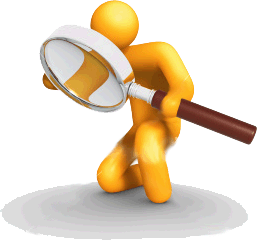 Expositor: Joel Amílcar González
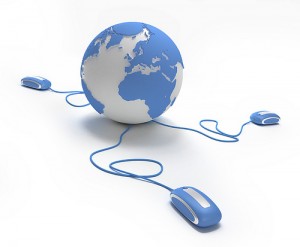 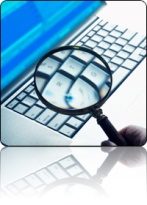 PRINCIPIO DE FORMACION CONTINUA
PRINCIPIO DE FORTALECIMIENTO Y RESPETO DE LA PROFESION
‘‘La progresiva especialización de sus clientes exige asimismo de los auditores para poder mantener el grado de confianza que se precisa para dejar en sus manos el análisis de  las prestaciones de los sistemas informáticos”.
‘‘La defensa de los auditados pasa por el fortalecimiento de la profesión de los auditores informáticos.
El auditor deberá, por tanto, en prestigio de su profesión, evitar competir deslealmente con sus compañeros”.
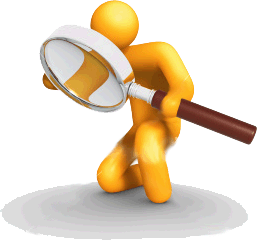 Expositor: Joel Amílcar González
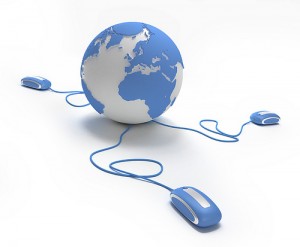 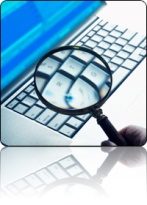 PRINCIPIO DE INDEPENDENCIA
PRINCIPIO DE INFORMACION SUFICIENTE
‘‘La independencia del auditor constituye, en su esencia, la garantía de que los intereses del auditado serán asumidos con objetividad”.
‘‘Este principio obliga al auditor a ser plenamente consciente de su obligación de aportar, en forma pormenorizadamente clara, precisa e inteligible para el auditado”.
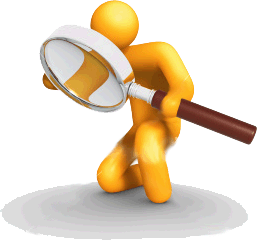 Expositor: Joel Amílcar González
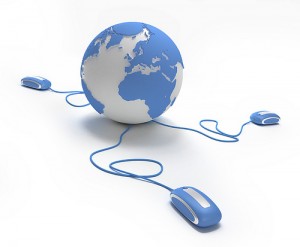 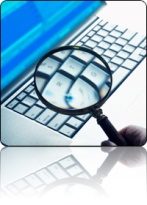 PRINCIPIO DE INTEGRIDA MORAL
PRINCIPIO DE LEGALIDAD
‘‘Este principio, inherentemente ligado a la dignidad de la persona, obliga al auditor a ser honesto, leal y diligente en el desempeño de su misión”.
‘‘Este principio, exige al auditor un comportamiento activo de oposición a todo intento, por parte del auditado o de terceras personas, tendente a infringir cualquier precepto integrado en el derecho positivo”.
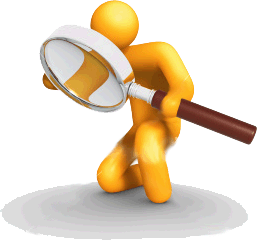 Expositor: Joel Amílcar González
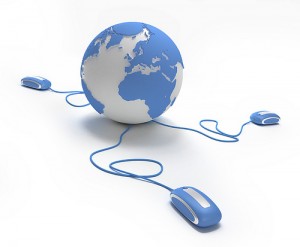 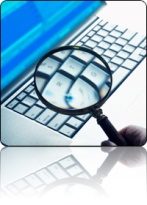 PRINCIPIO DE LIBRE COMPETENCIA
PRINCIPIO DE NO DISCRIMINACION
‘‘La actual economía de mercado exige que el ejercicio de la profesión se realice en el marco de la libre competencia, siendo rechazables, por tanto, las practicas colusorias tendentes a impedir o limitar la legitima competencia de otros profesionales”.
‘‘El auditor en su actuación previa, durante y posterior a la auditoria, deberá evitar inducir, participar o aceptar situaciones discriminatorias de ningún tipo”.
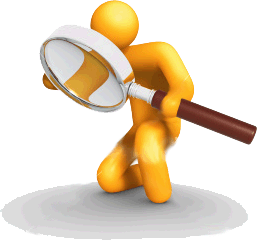 Expositor: Joel Amílcar González
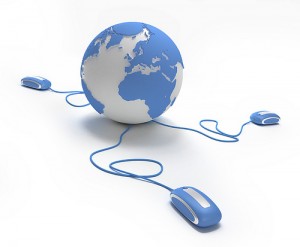 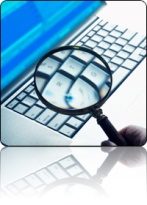 PRINCIPIO DE NO INJERENCIA
PRINCIPIO DE PRECISION
‘‘El auditor, dada la incidencia que puede derivarse de su tarea, deberá evitar injerencias en los trabajos de otros profesionales, respetar su labor y eludir hacer comentarios que pudiera interpretarse como despreciativos”.
‘‘Este principio esta estrechamente relacionado con el principio de calidad exige del auditor la no conclusión de su trabajo hasta estar convencido, en la medida de lo posible, de la viabilidad de sus propuestas”.
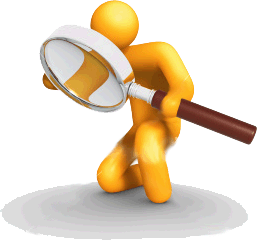 Expositor: Joel Amílcar González
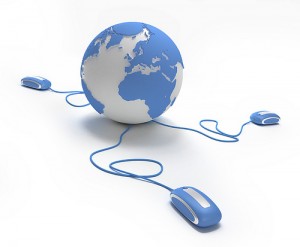 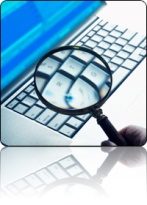 PRINCIPIO DE PUBLICIDAD ADECUADA
PRINCIPIO DE RESPONSABILIDAD
‘‘La oferta y promoción de los servicios de auditoria deberán en todo momento ajustarse a las característica, condiciones y finalidad perseguidas”.
‘‘El auditor deberá, como elemento intrínseco de todo comportamiento profesional, responsabilizarse de lo que haga, diga o aconseje, sirviendo esta forma de actuar como cortapisa de injerencias extraprofesionales”.
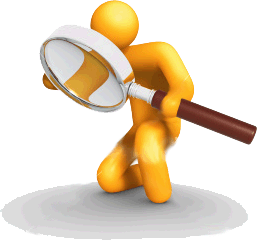 Expositor: Joel Amílcar González
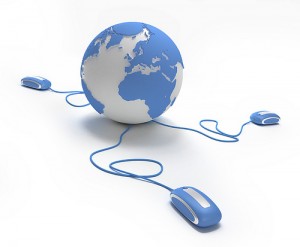 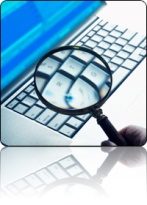 PRINCIPIO DE SECRETO PROFESIONAL
PRINCIPIO DE SERVICIO PUBLICO
‘‘La confidencia y la confianza son características esenciales de las relaciones entre el auditor y el auditado e imponen al primero la obligación de guardar en secreto los hechos e informaciones que conozca en el ejercicio de su actividad profesional”.
‘‘Este principio incita al auditor a hacer lo que este en su mano y sin perjuicio de los intereses de su cliente, para evitar daños sociales como los que pueden producirse en los casos en que, durante una ejecución de la auditoria descubra”.
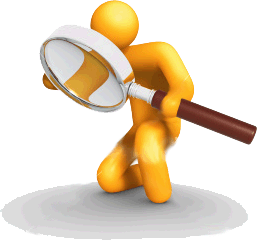 Expositor: Joel Amílcar González
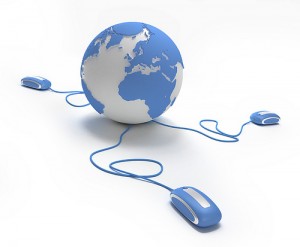 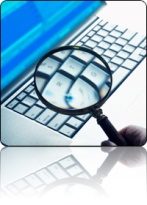 PRINCIPIO DE VERACIDAD
‘‘El auditor en sus comunicaciones con el auditado deberá tener siempre presente la obligación de asegurar la veracidad de su manifestaciones con los limites impuestos por los deberes de respeto, corrección y secreto profesional”.
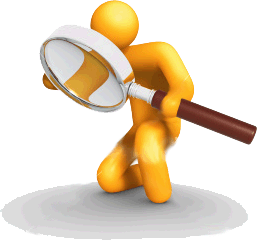 Expositor: Joel Amílcar González